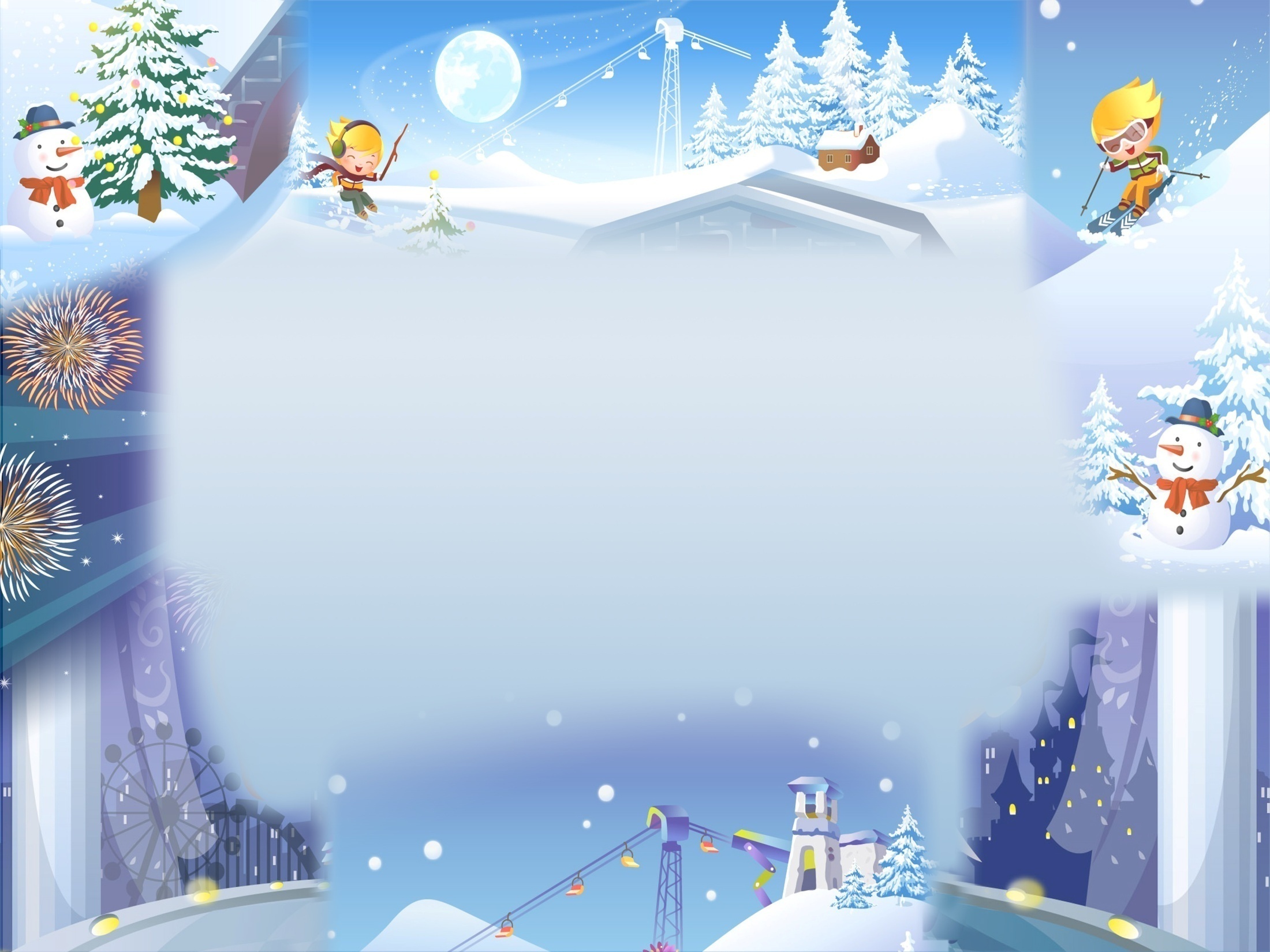 Второе  склонение 
имён существительных3 класс
Чижова Ирина Викторовна 
МБОУ гимназия 
г. Узловая
Тульской области
начать
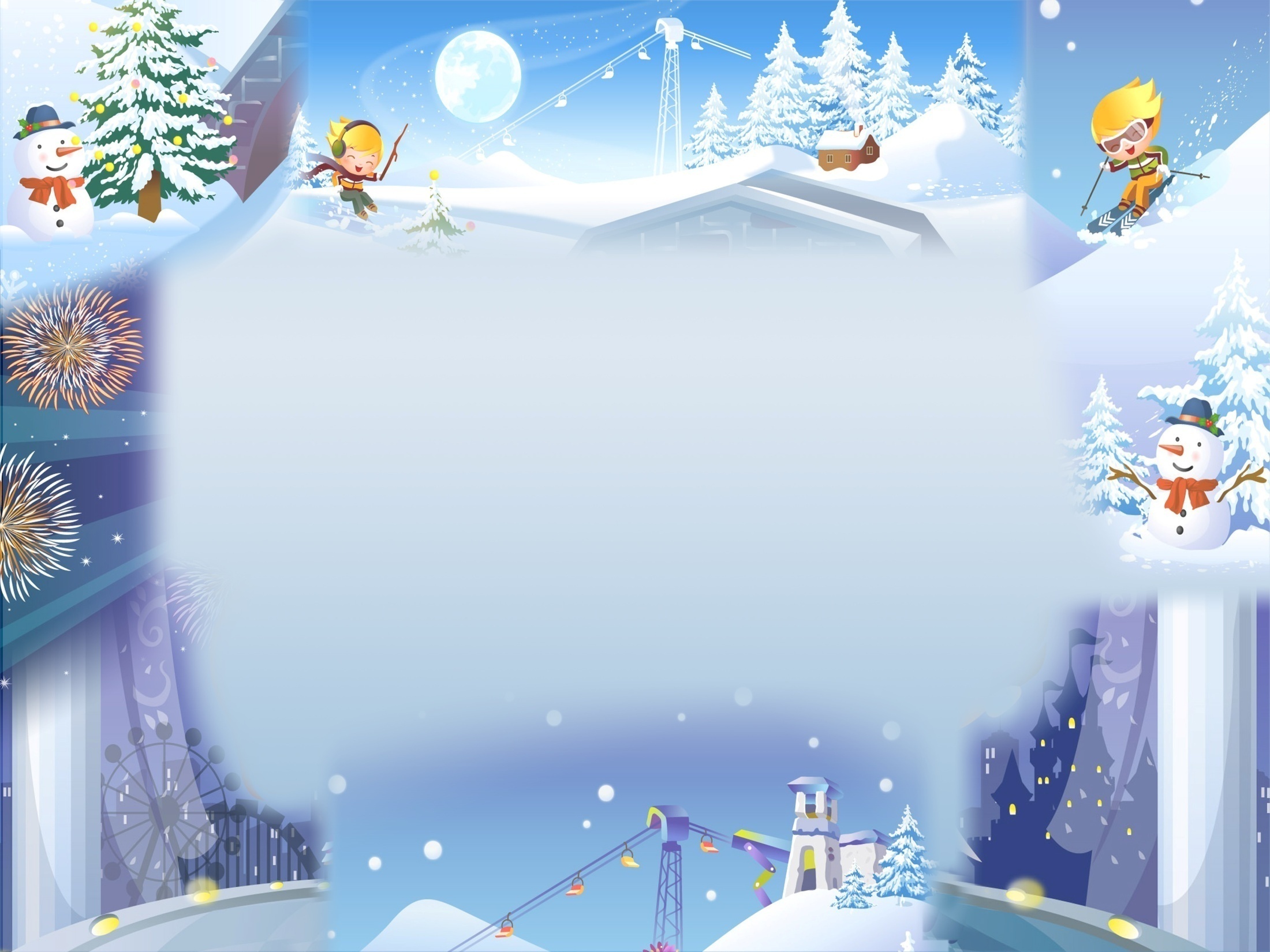 У  окна
Подумай
Верно
Ошибка
Р.п.
Т.п.
Д.п.
П.п.
дальше
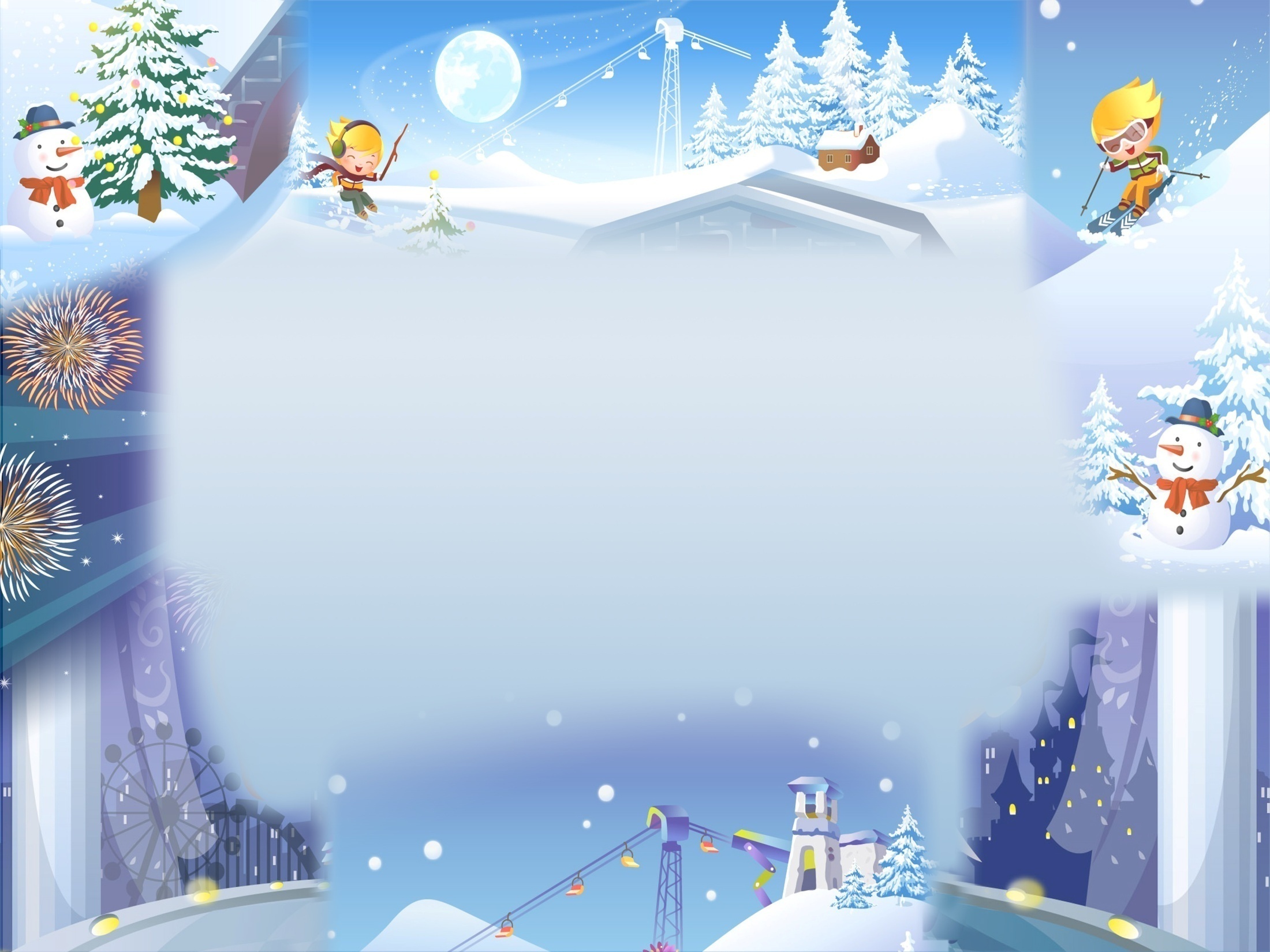 На   озере
Подумай
Верно
Ошибка
Т.п.
Р.п.
Д.п.
П.п.
дальше
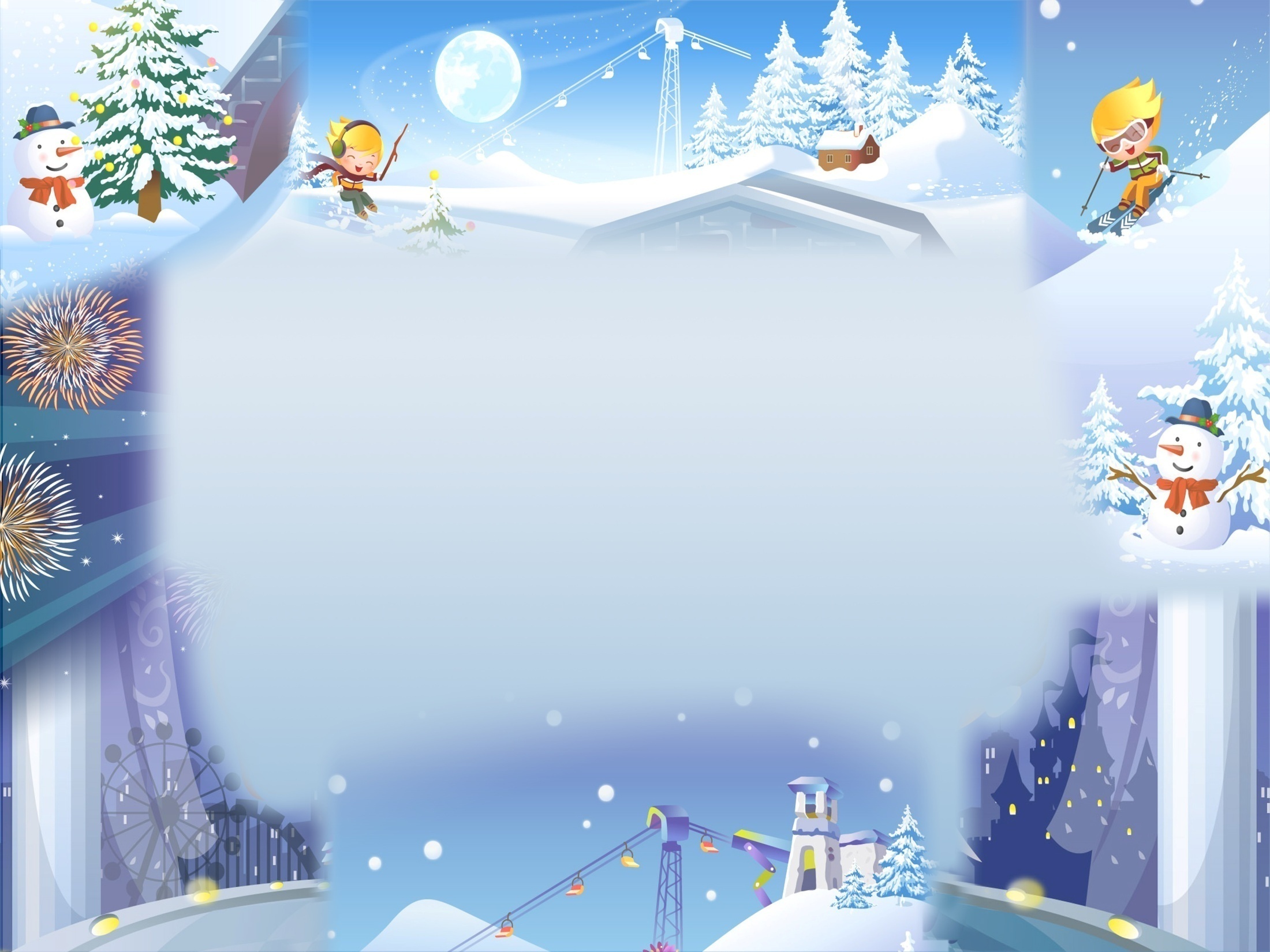 Над   оврагом
Подумай
Верно
Ошибка
Р.п.
Т.п.
Д.п.
П.п.
дальше
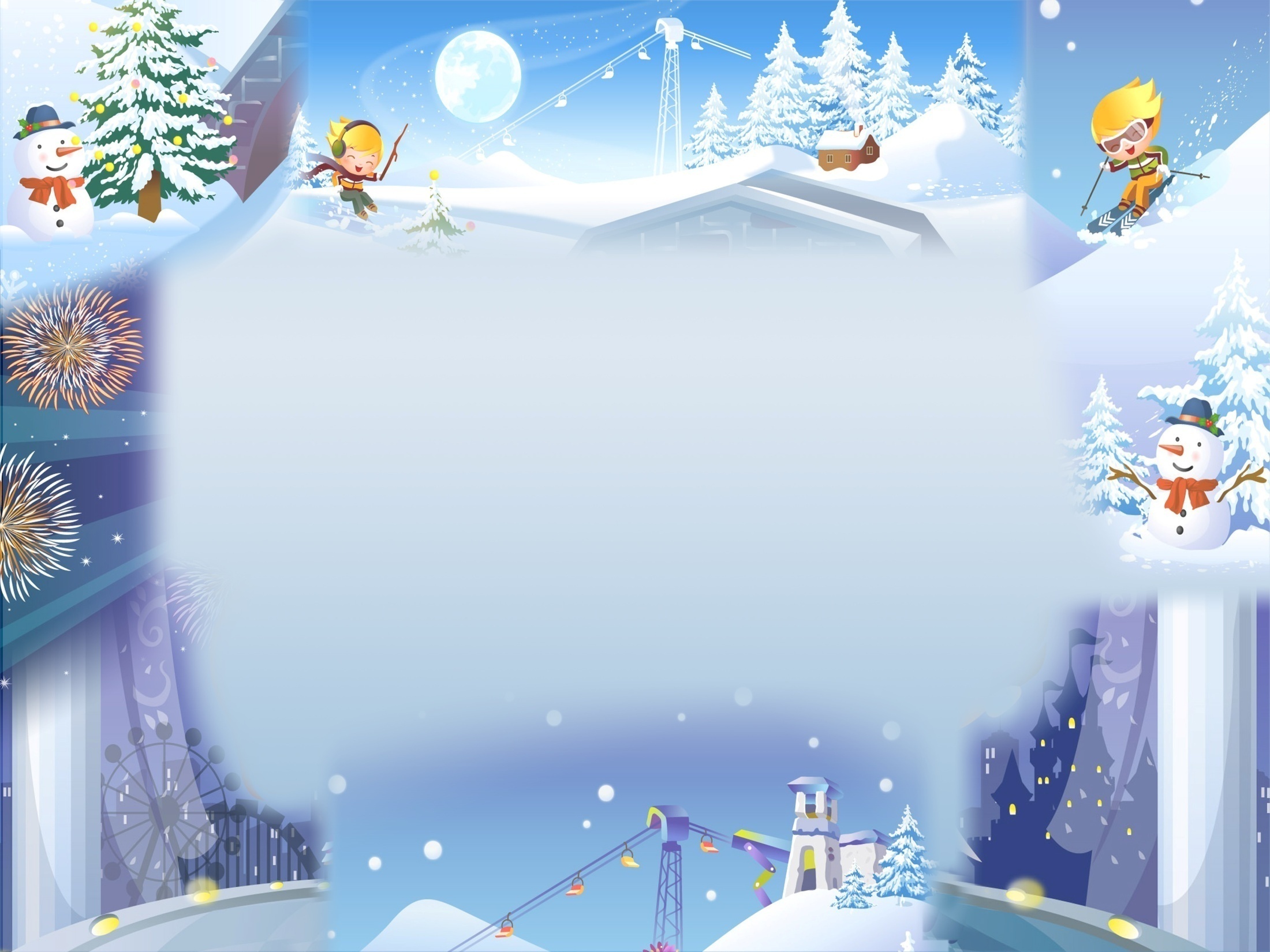 На картофеле
Подумай
Верно
Ошибка
Р.п.
Т.п.
Д.п.
П.п.
дальше
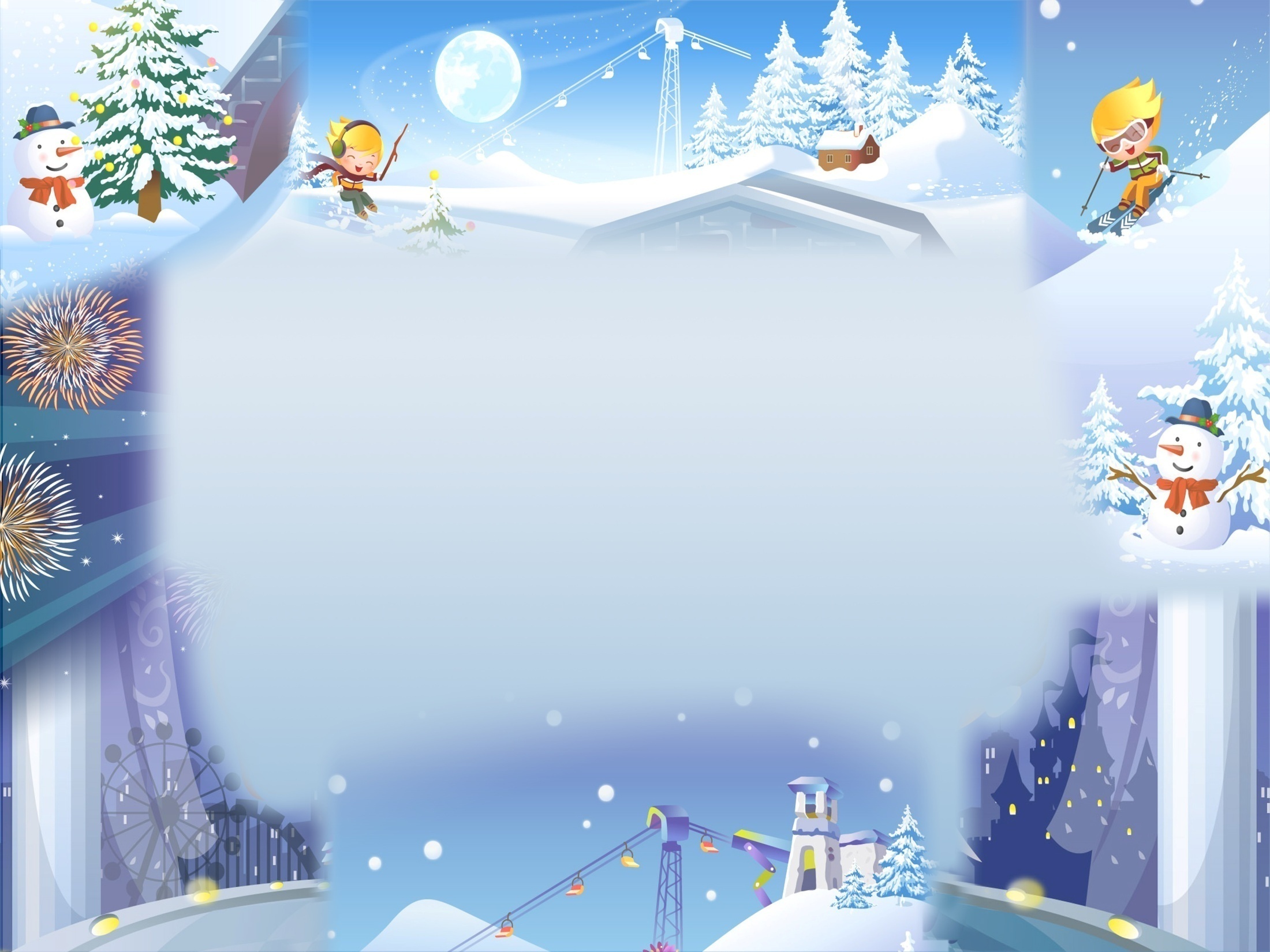 С  морозом
Подумай
Верно
Ошибка
Р.п.
Т.п.
Д.п.
П.п.
дальше
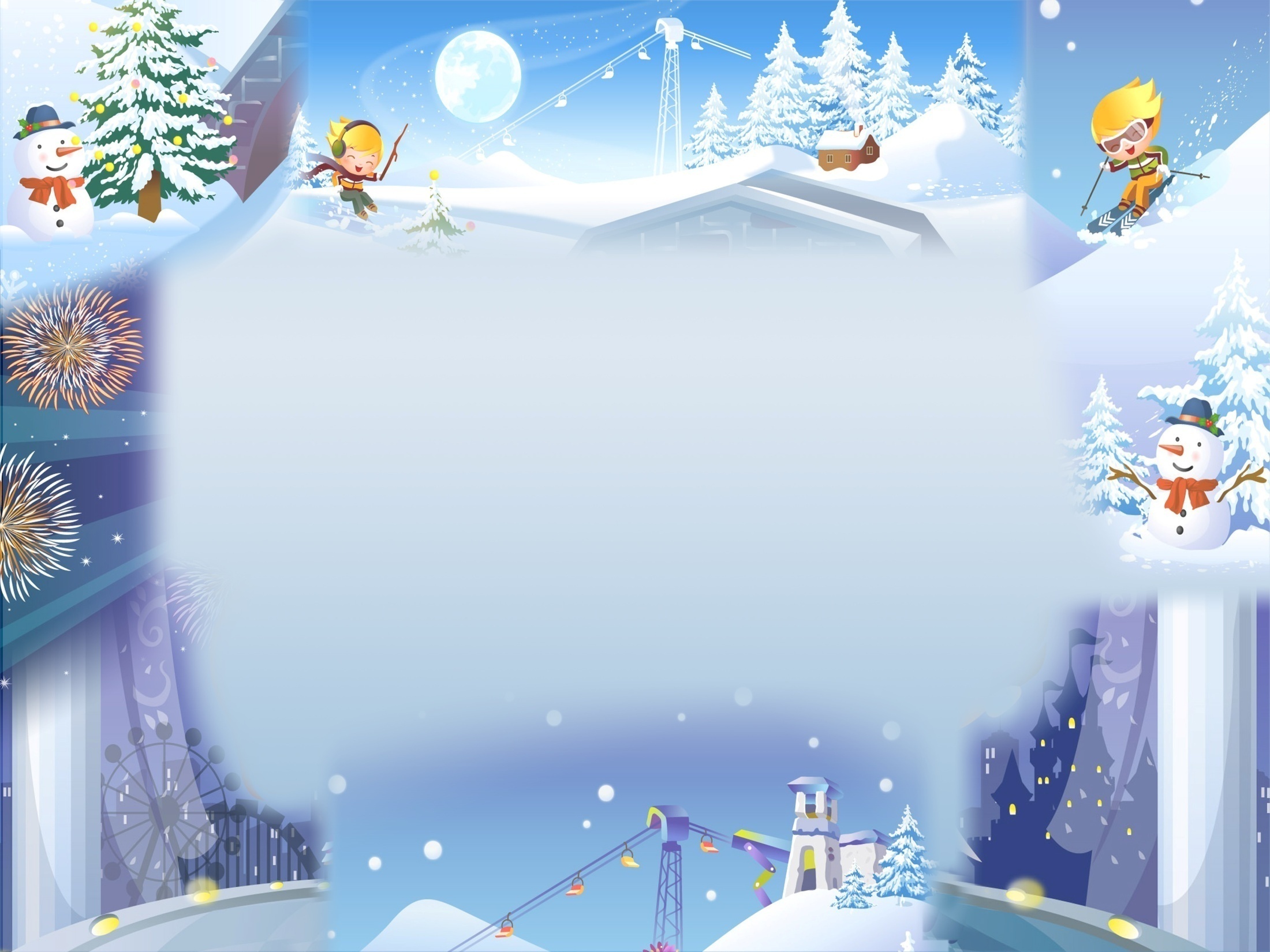 От  дуба
Подумай
Верно
Ошибка
Р.п.
Т.п.
Д.п.
П.п.
дальше
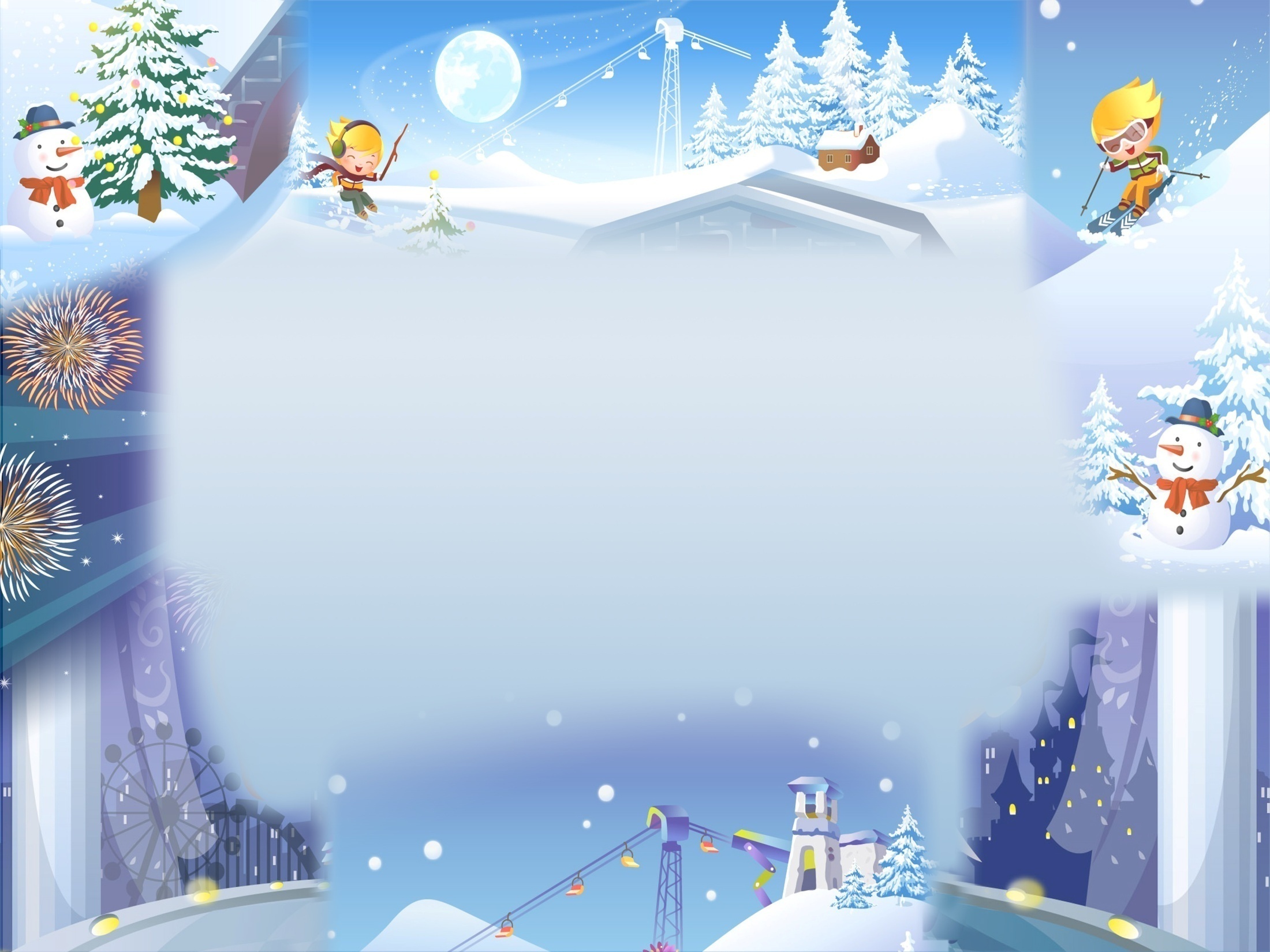 По  самолёту
Подумай
Верно
Ошибка
Р.п.
Т.п.
Д.п.
П.п.
дальше
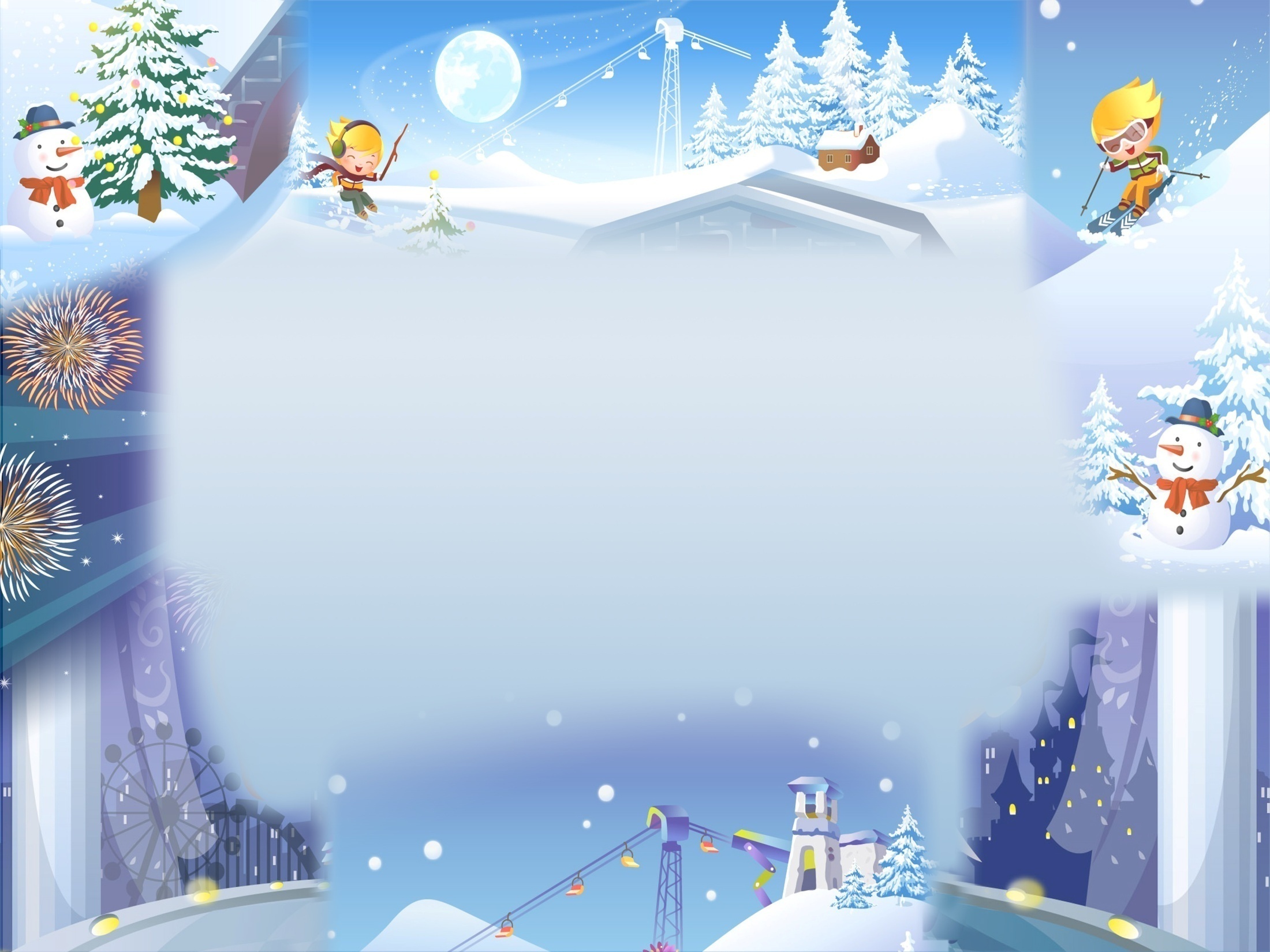 До  вокзала
Подумай
Верно
Ошибка
Р.п.
Т.п.
Д.п.
П.п.
дальше
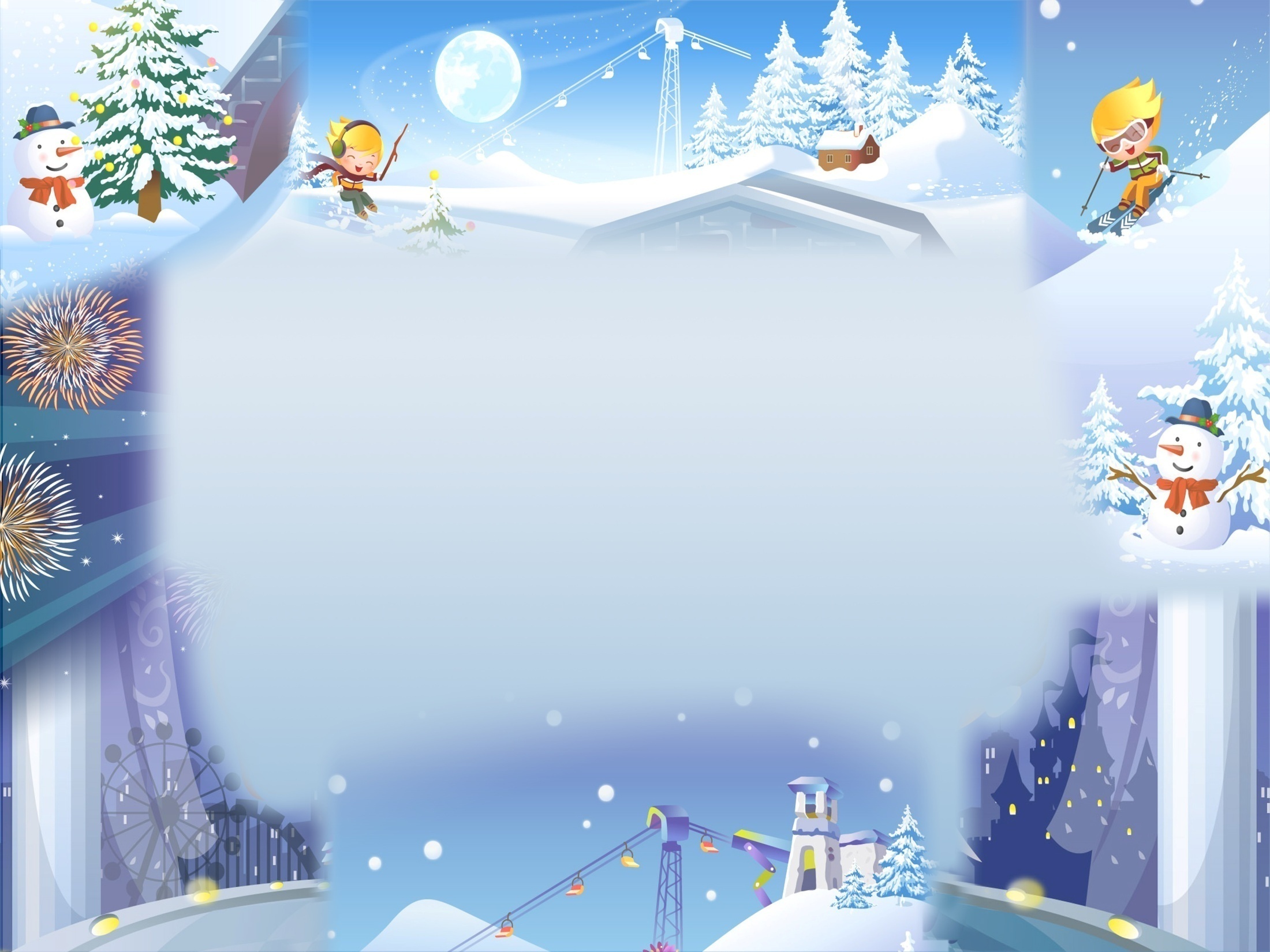 Из  шкафа
Подумай
Верно
Ошибка
Р.п.
Т.п.
Д.п.
П.п.
дальше
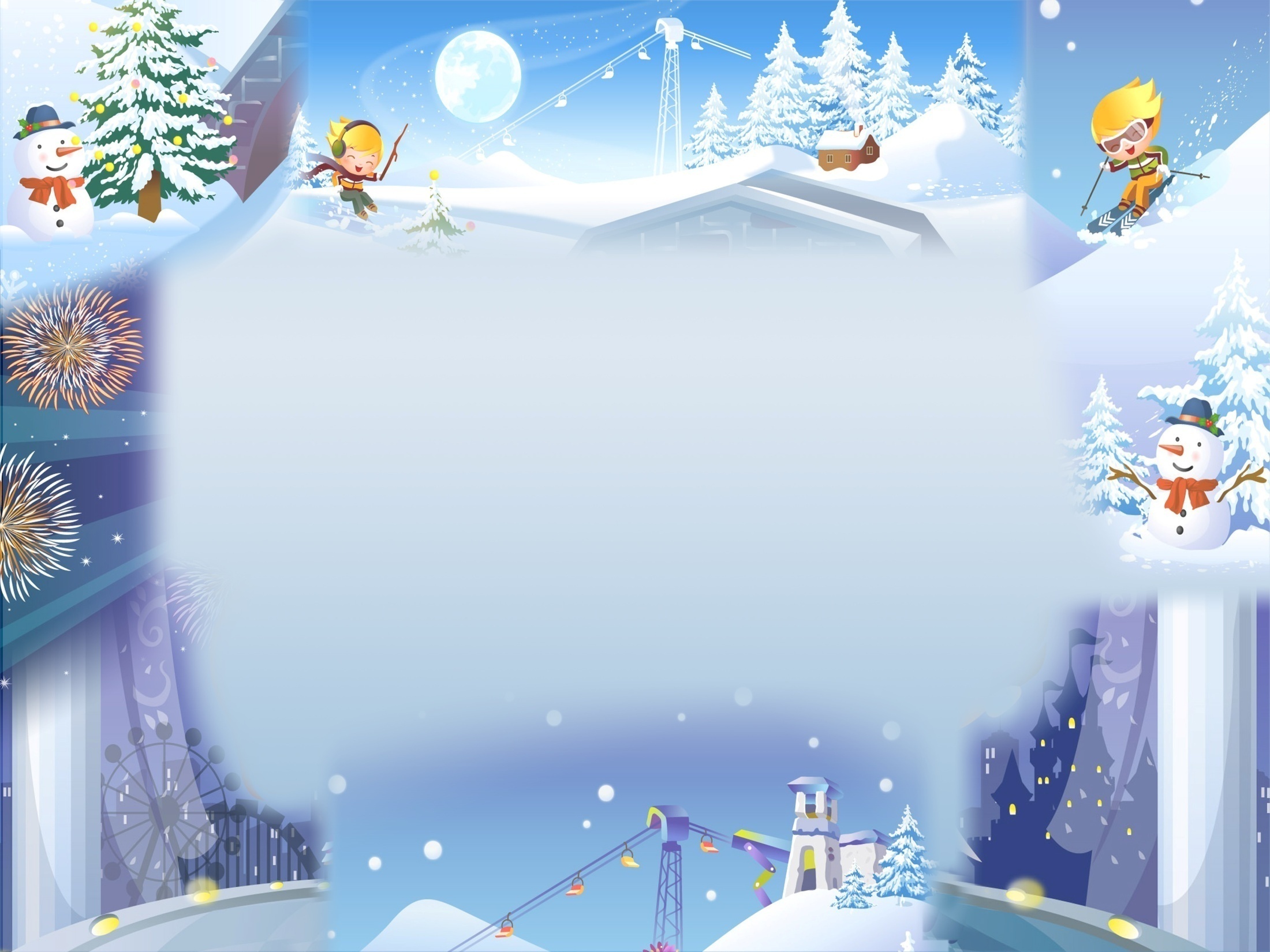 По  небу
Подумай
Верно
Ошибка
Т.п.
Р.п.
Д.п.
П.п.
дальше